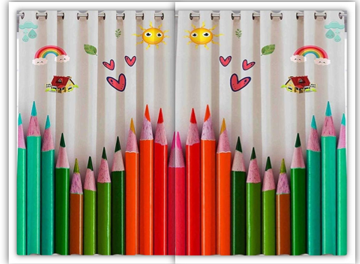 9/14/2020
স্বাগতম
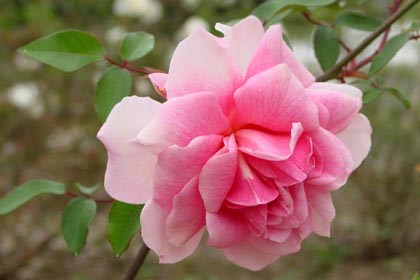 9/14/2020
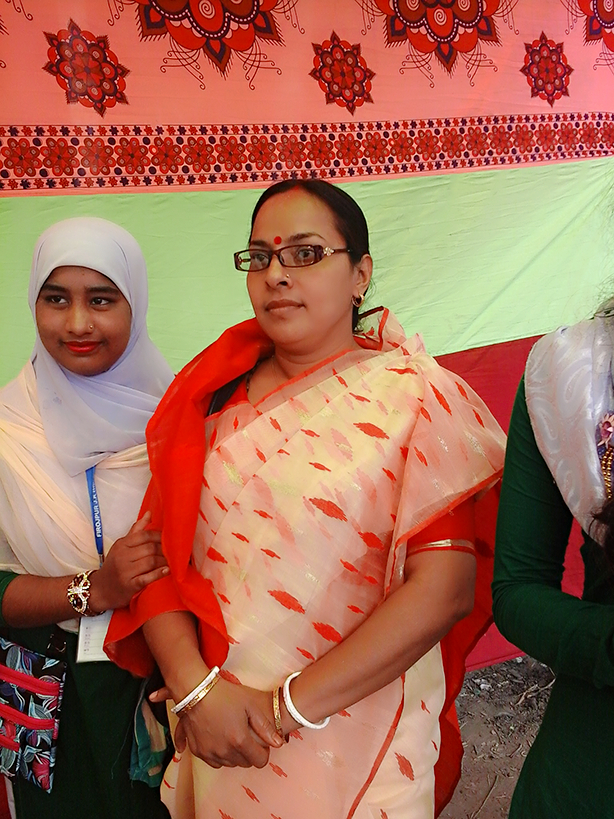 পরিচিতি
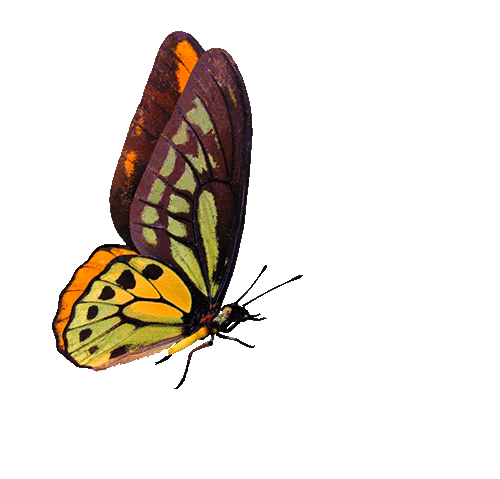 শ্রেণিঃ নবম/ দশম। 
বিষয়ঃ পৌরনীতি ও নাগরিকতা । 
অধ্যায়ঃ সপ্তম।   
(গণতন্ত্রে রাজনৈতিক দল ও নির্বাচন।)
সোনালী দেবনাথ 
সিনিয়র শিক্ষক
ফিরোজপুর জনকল্যান উচ্চ বিদ্যালয় , 
ফরিদগঞ্জ, চাঁদপুর ।
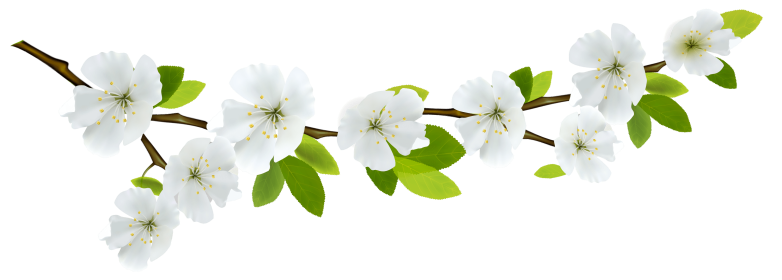 9/14/2020
লক্ষ্য কর এবং একটু ভাব।
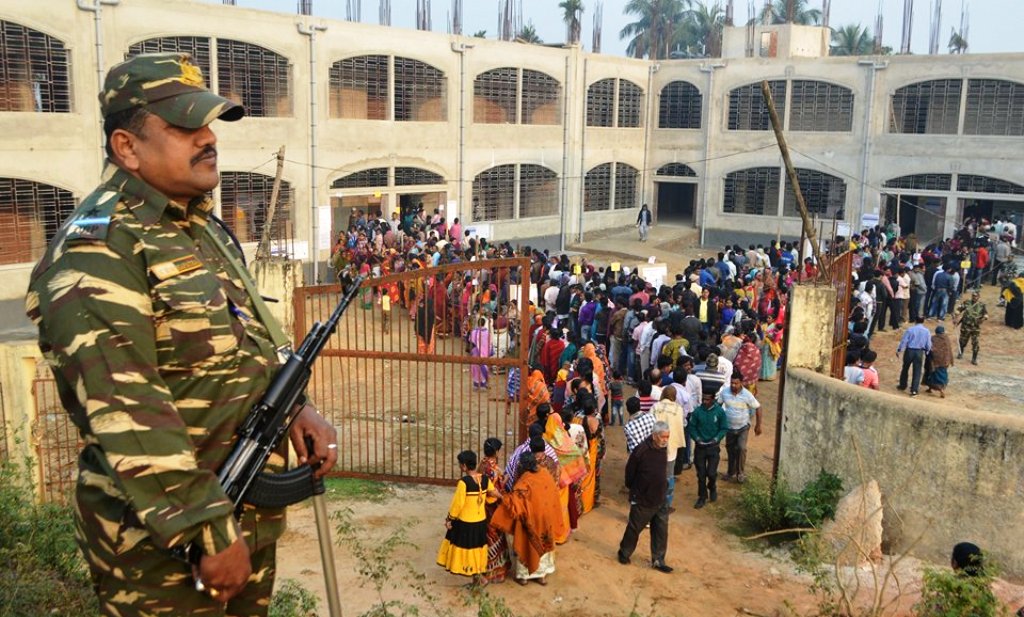 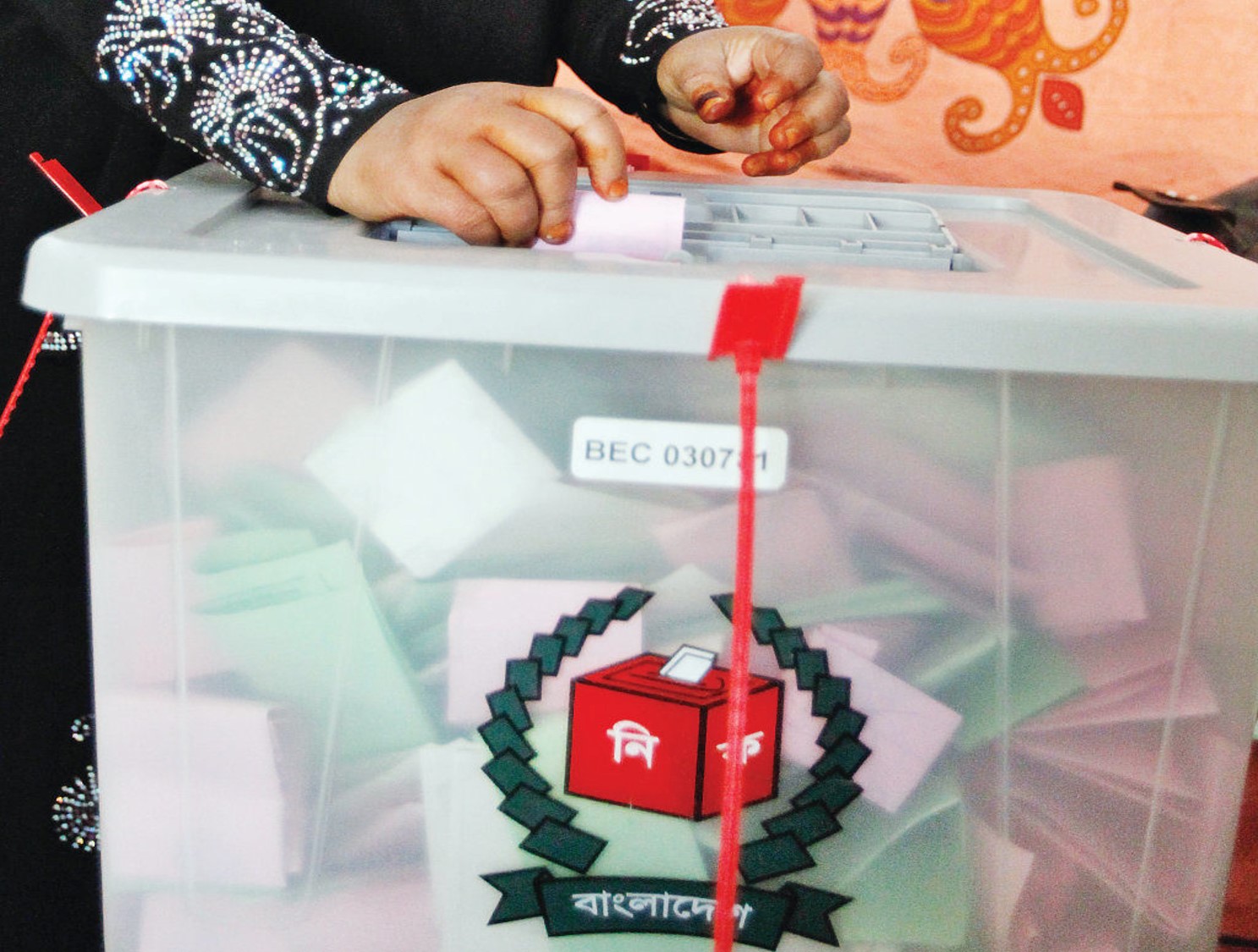 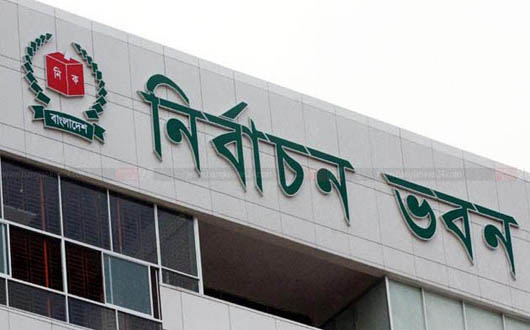 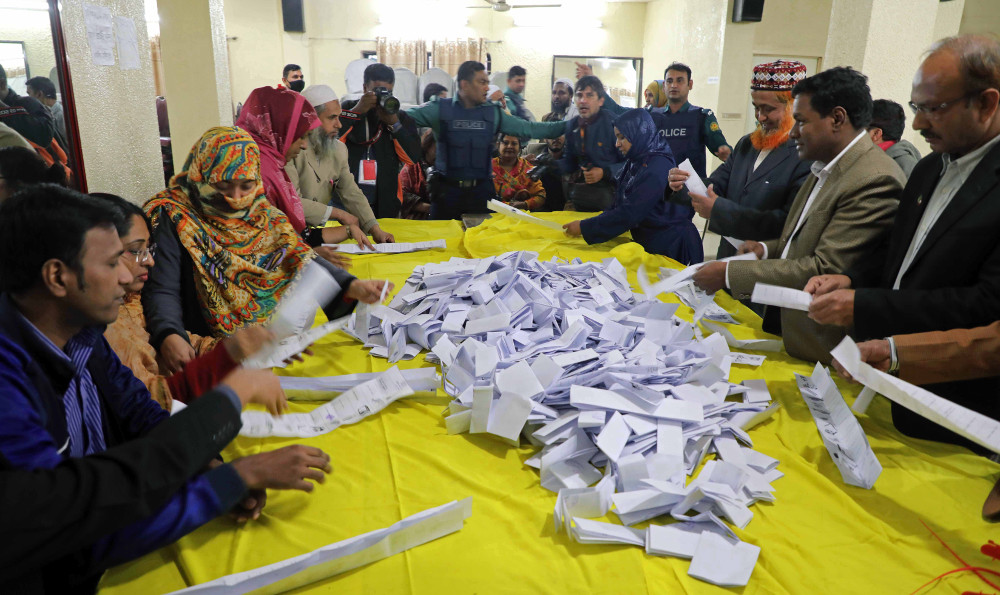 9/14/2020
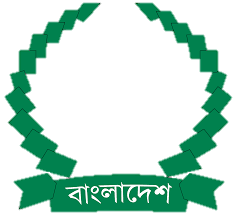 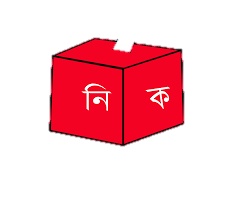 9/14/2020
তোমরা এতক্ষণ যে ছবিগুলো দেখেছ তার প্রথম ৪টি ছিল 
বাংলাদেশের নির্বাচন ব্যবস্থার। 
 আর, শেষের ছবিটি হচ্ছে নির্বাচন পরিচালনা কর্তৃপক্ষ 
বাংলাদেশ নির্বাচন কমিশন
 এর লগো।
9/14/2020
আমাদের আজকের পাঠ-
নির্বাচন কমিশন
9/14/2020
শিখনফল
এই পাঠ শেষে শিক্ষার্থীরা- 
১।নির্বাচন কমিশন কী তা বলতে পারবে।
২।নির্বাচন কমিশনের গঠন ব্যাখ্যা করতে পারবে।
৩।নির্বাচন কমিশনের ক্ষমতা ও কার্যাবলি ব্যাখ্যা করতে পারবে।
9/14/2020
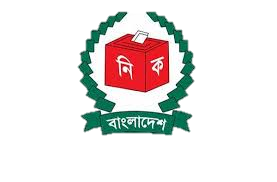 নির্বাচন কমিশন কী?
যে কমিশন একটি দেশের সকল নির্বাচন ব্যাবস্থা সুষ্ঠু ও নিরপেক্ষভাবে পরিচালনা করে থাকে তাকে নির্বাচন কমিশন বলে।
9/14/2020
নির্বাচন কমিশনের গঠন
9/14/2020
গঠন- 
গণপ্রজাতন্ত্রী বাংলাদেশের সংবিধানের আওতায় নির্বাচন কমিশন গঠিত। প্রধান নির্বাচন কমিশনার ও অনধিক চারজন কমিশনার নিয়ে নির্বাচন কমিশন গঠিত। 
মেয়াদ-কমিশনের মেয়াদ কার্যভার গ্রহনের তারিখ হতে পাঁচ বছর।
 সদস্যদের প্রত্যেককে  রাষ্ট্রপতি নিয়োগ দেন।
পরিচালনা- নির্বাচন কমিশন সংবিধানে বর্নিত নির্দেশাবলি এবং 
দেশের নির্বাচনি আইন দ্বারা পরিচালিত হয়।
9/14/2020
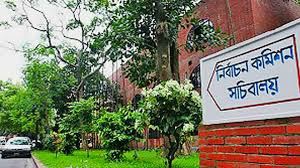 নির্বাচন কমিশনের কার্যাদি সম্পন্ন করার জন্য নিজস্ব সচিবালয় আছে। এ কমিশন নিরপেক্ষ। তবে অর্থ ও জনবলের জন্য সরকারের উপর নির্ভরশীল।
9/14/2020
একক কাজ
নির্বাচন কমিশন বলতে কি বুঝ?
9/14/2020
দলীয় কাজ
নির্বাচন কমিশনের গঠন খাতায় লিখ।
9/14/2020
নির্বাচন কমিশনের ক্ষমতা ও  কার্যাবলি
সকল নির্বাচন পরিচালনা করা।  
ভোটার তালিকা প্রনয়ন।
ভোটারদের পরিচয়পত্র প্রদান। 
মনোনয়নপত্র বাছাইকরণ। 
নির্বাচনি এলাকার সীমানা নির্ধারন।
9/14/2020
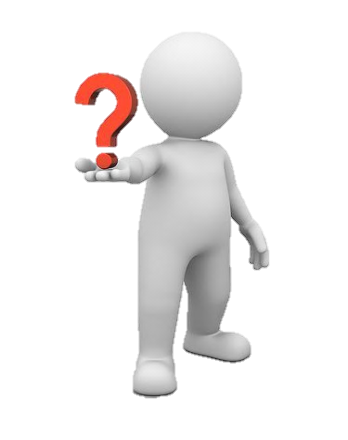 মূল্যায়ন
১।নির্বাচন কমিশনারদের কার্যভারের মেয়াদ কত বছর? 
(ক) ৫বছর    (খ) ৭বছর 
(গ) ১০বছর   (ঘ)  ৮বছর 

২।কয়জন নির্বাচন কমিশনার নিয়ে নির্বাচন কমিশন গঠিত? 
(ক) ৩জন   (খ) ৪জন 
(গ) ৫জন    (ঘ)  ৬জন
9/14/2020
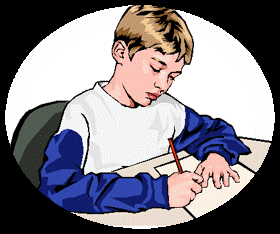 বাড়ির কাজ
নির্বাচন কমিশনের ক্ষমতা ও কার্যাবলি বাড়িতে খাতায় লিখবে।
9/14/2020
সবাইকে ধন্যবাদ
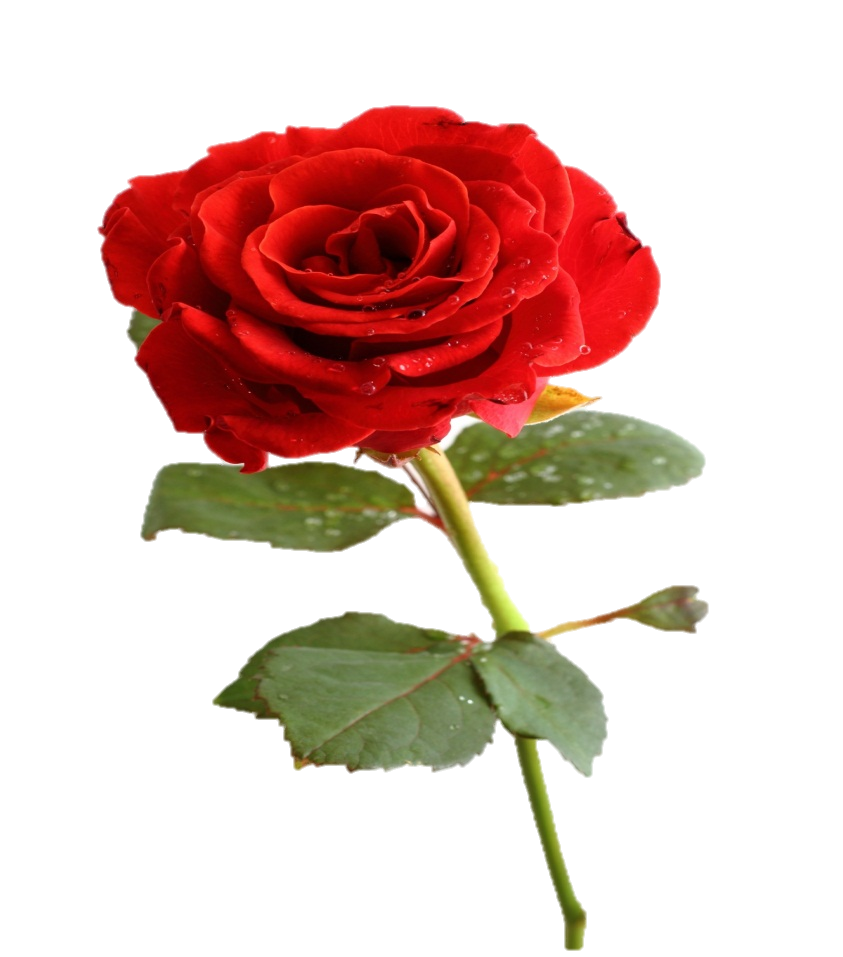 9/14/2020
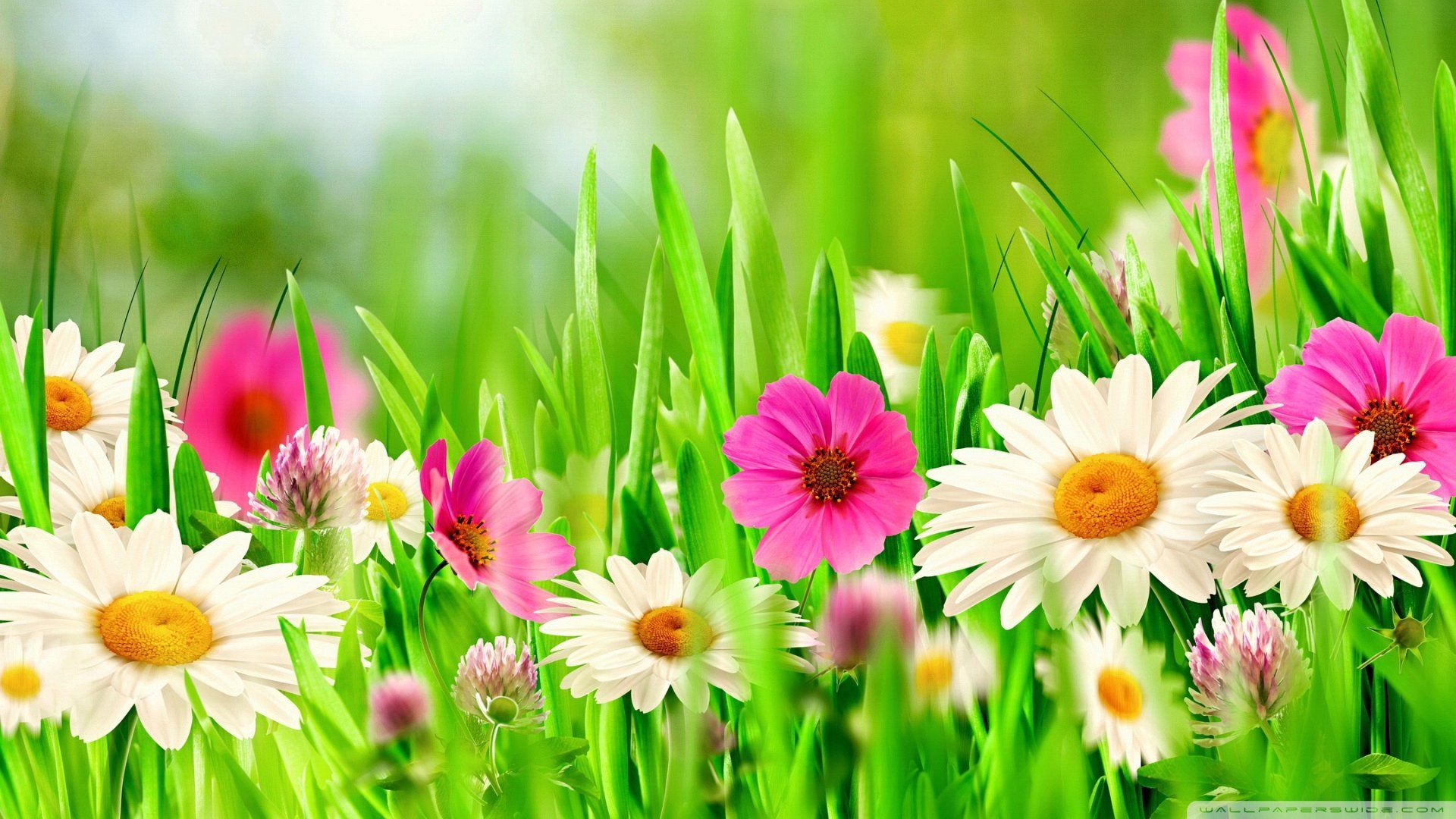 সবাই ভালো থেকো , সুস্থ্য থেকো,নিরাপদে থেকো।
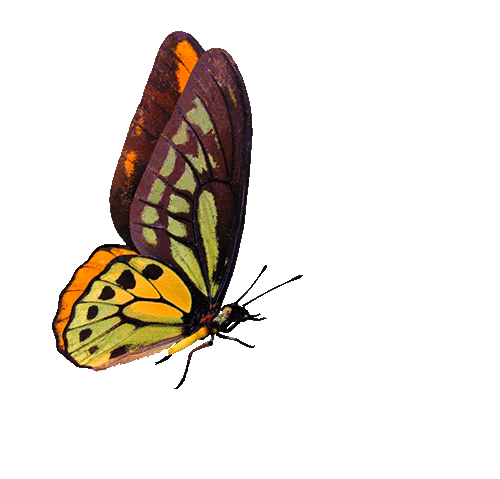 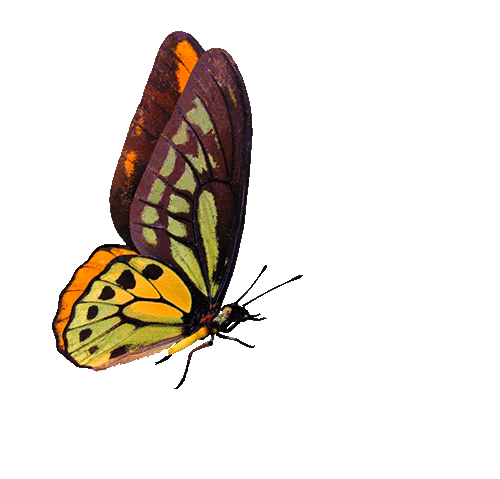 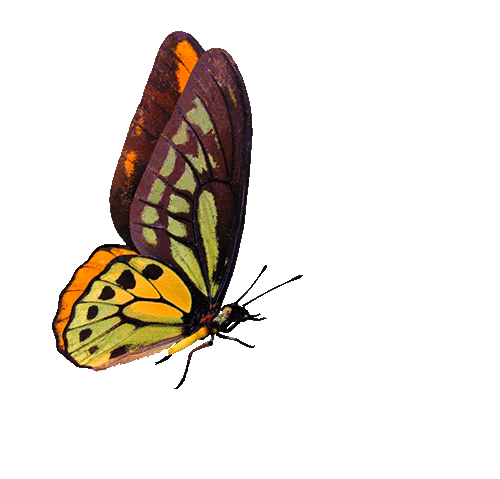 9/14/2020